История возникновения театра
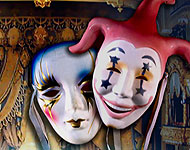 "Театр" произошло от греч. "theatron" - что в буквальном переводе означает место для зрелищ, само зрелище.
Рождение театра связано с обрядовыми играми
Средневековье было одним из самых тяжелых и мрачных периодов в истории
Все ранее существовавшие светские театры были закрыты, все актеры, музыканты, жонглеры, циркачи, плясуны - преданы анафеме. Театральное искусство считалось ересью и попадало под инквизицию
театральные традиции упрямо сохранялись в народных обрядовых играх и ритуалах, связанных с календарным циклом
Из народной среды стали выделятся люди, начинавшие заниматься играми и действами более профессионально.
Современный театр
Преобразования театра в 19 в., обусловила научно-техническая революция, и в частности, появление кинематографа. Поначалу кинематограф, а позднее и телевидение, были признаны конкурентами театра. Однако театр не сдался, именно конец 19 - начало 20 вв. характеризуется особой насыщенностью в поисках новых средств театральной выразительности.
Большой театр в Москве
Братский драматический театр
Детский театр
Первый детский театр в России — домашний театр, созданный в городе Богородицке, Тульской губернии в 1779 году, известным общественным деятелем, ученым и управляющим Богородицкой усадьбой Андреем Тимофеевичем Болотовым.
Андрей Тимофеевич Болотов
Идея создать детский театр возникла 7 октября 1779 года, во время празднования 41 дня рождения Болотова. 24 ноября 1779 года [2] (по новому стилю 5 декабря 1779 года) в одном из залов дворца состоялась первая постановка театра по пьесе М.М. Хераскова «Безбожник». Актёрами стали жившие в усадьбе дети [3], в том числе сын А.Т. Болотова Павел. В XVIII веке репертуара для детского театра ещё не существовало. Первую пьесу Андрей Тимофеевич сам написал за два дня.
Пьеса ««Честохвал»[
Спасибо за внимание